SOL 
G.12
Geometry Review PPTFinnegan 2013
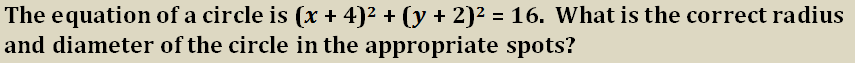 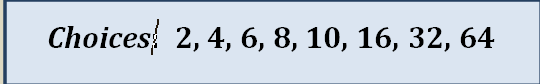 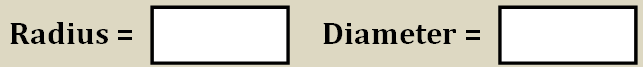 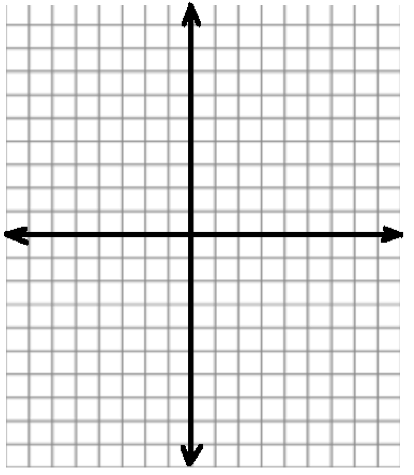 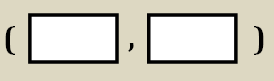 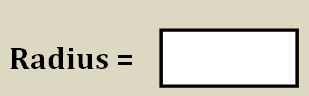 Directions:  After showing your thinking, write your answer in the box.  Your answer should be in simplest radical form.
 
Find the diameter of the circle in the diagram.
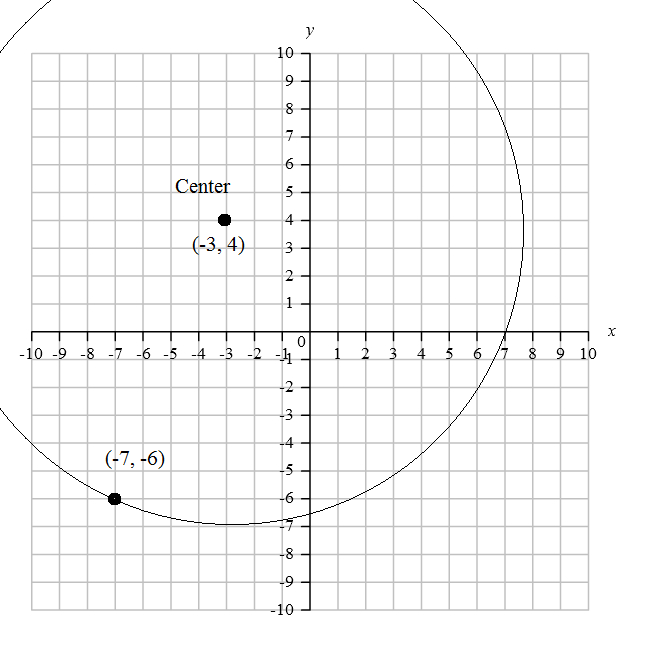 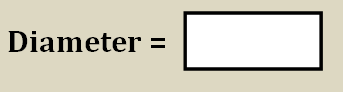 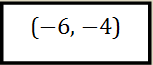 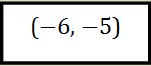 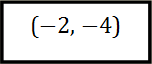 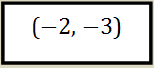 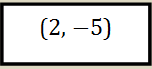 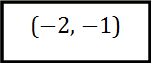 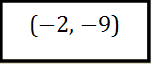 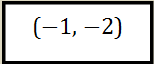 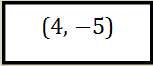 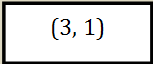 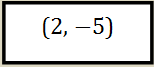 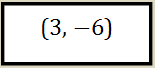 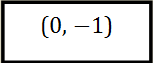 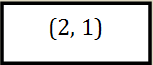 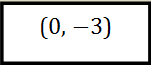 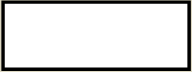 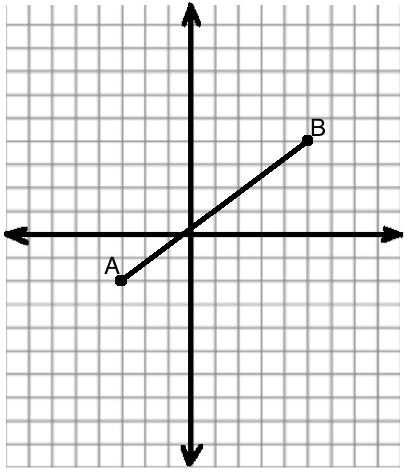 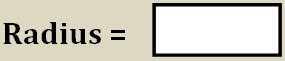 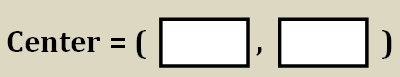 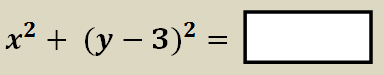 Given the circle with the center at the origin and the point (8, 6) is on the circle.  Identify the radius of the circle, using the Pythagorean Theorem.
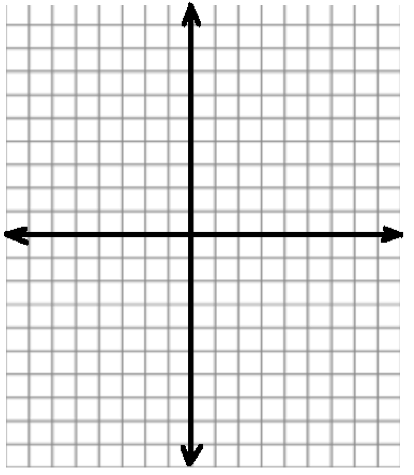 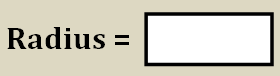